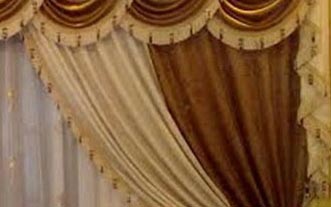 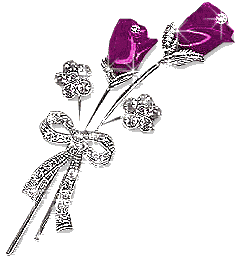 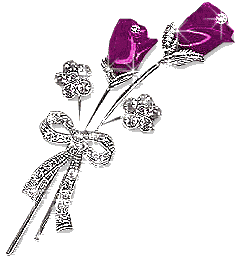 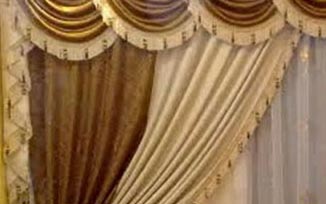 স্বা
ম
গ
ত
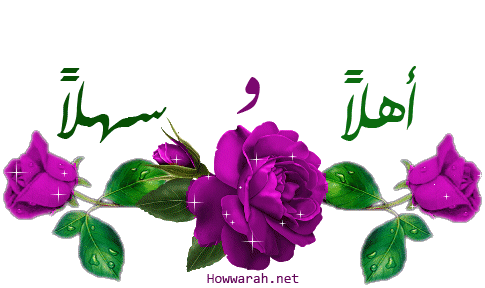 1
1
Shahjahanxp@yahoo.com
3/16/2022
16-Mar-22
Page no. 1
শিক্ষক পরিচিতি
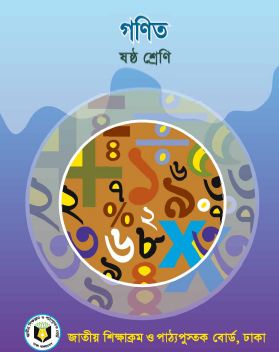 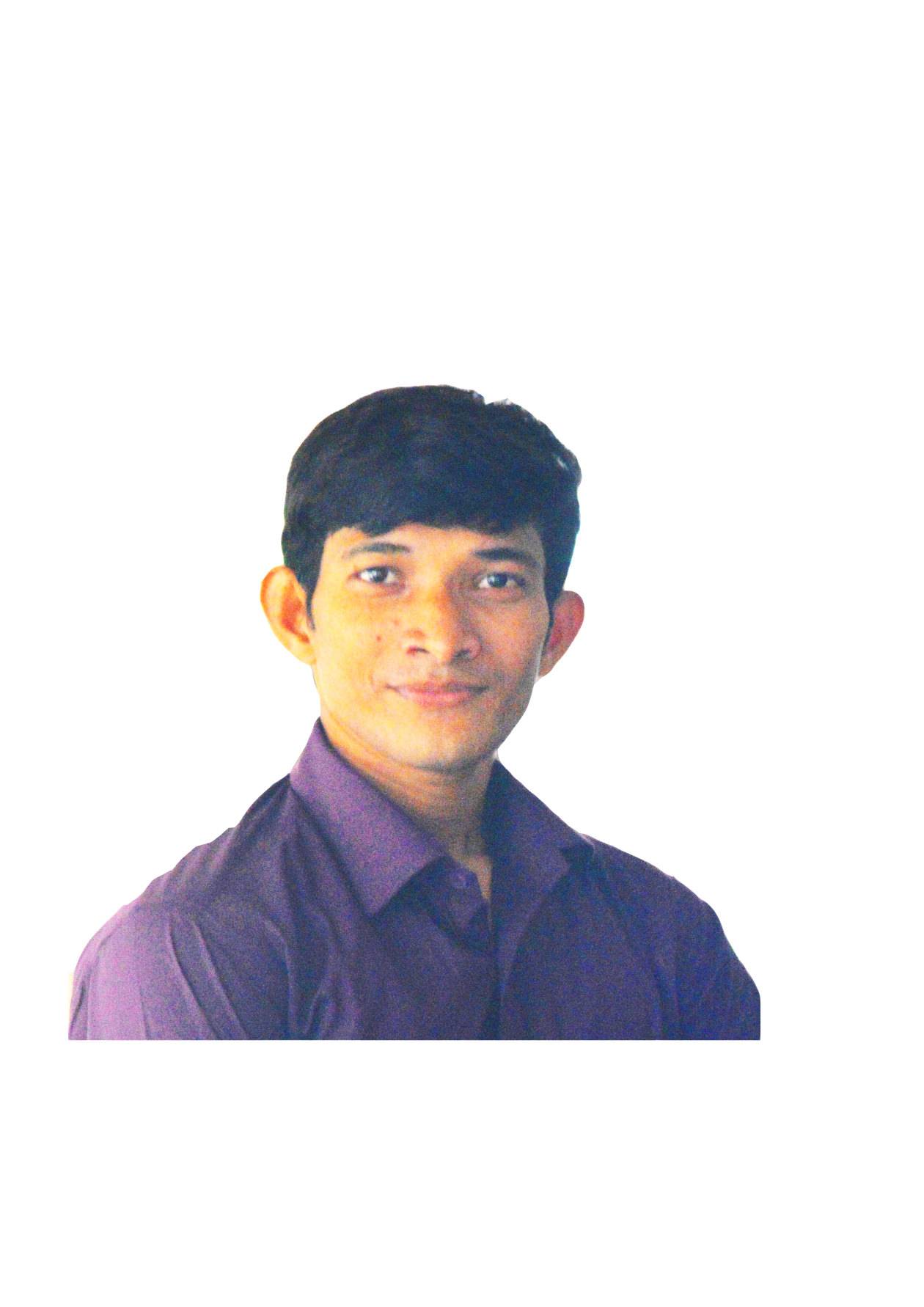 গণিত
৬ষ্ঠ-শ্রেণি
অধ্যায়-2
অনুশীলনী-1.৩
মোঃ সাজ্জাদ হোসেন,
পারজোয়ার কালিন্দী বহুমুখী উচ্চ বিদ্যালয়।
3/16/2022
শিখনফল
পাঠশেষে শিক্ষার্থীরা -
 ল.সা.গু  কী তা বলতে পারবে ।
গুণিতক , মৌলিক গুণনীয়ক ও ইউক্লিডীয় পদ্ধতিতে    
    ল.সা.গু  নির্ণয় করতে পারবে ।
গ.সা.গু ও ল.সা.গু এর মধ্যে সম্পর্ক তৈরি করতে 
    পারবে ।
3/16/2022
সংখ্যা  নিয়ে খেলা
৬ এর গুণিতক
8 এর গুণিতক
3/16/2022
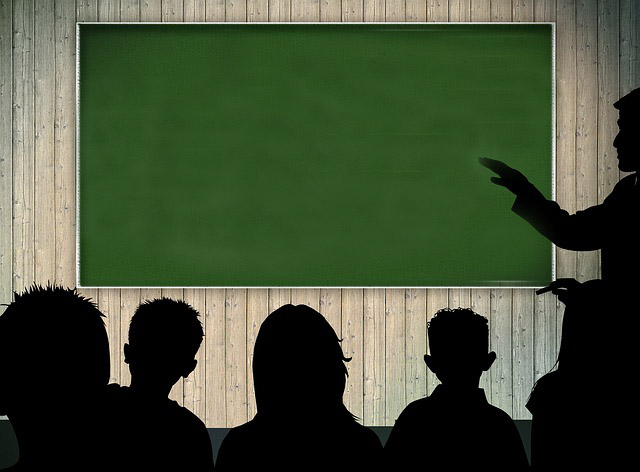 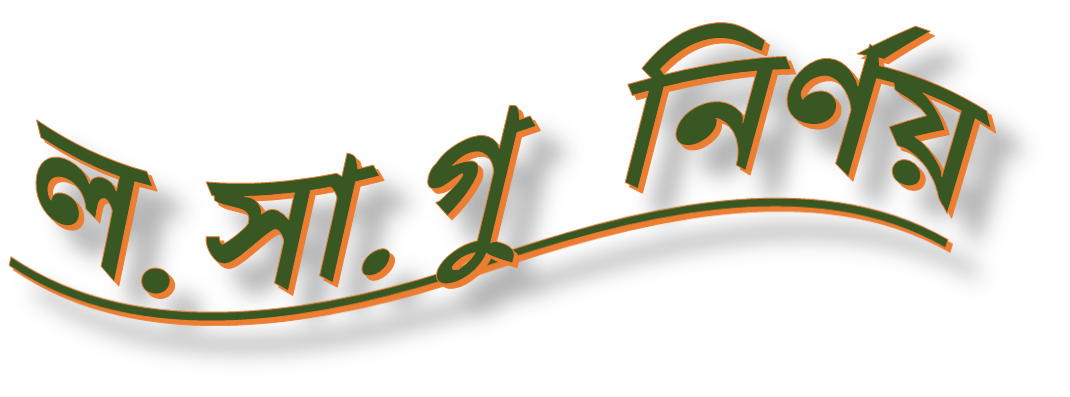 3/16/2022
গুণিতকের সাহায্যে ৪,৬ও ৮ এর ল.সা.গু নির্ণয় -
৪ এর গুণিতকগুলো :
4,8,12,16,20,24,28,36,40,44,48 …
6এর গুণিতকগুলো :
6,   12, 18,   24, 30,36 , 42, 48 …
8এর গুণিতকগুলো :
8 ,     16  ,     24 , 32 ,  40,    48 …
৪,৬ও ৮ এর ল.সা.গু =২৪ 4
একক কাজ
গুণিতকের সাহায্যে ল.সা.গু নির্ণয় -
১।  ৫ , ৯ ও ১৫
২।  ৪ , ৮ ও ১২
মৌলিক গুণনীয়কের সাহায্যে ৪,৬ও ৮ এর ল.সা.গু নির্ণয় -
৪,৬ও ৮ এর ল.সা.গু =
= ২৪
২ ২ ২ ৩
একক কাজ
গুণিতক ও মৌলিক গুণনীয়কের সাহায্যে ল.সা.গু নির্ণয় -
১।  ৬ , ১২ ও ২৪
২।  ৪ , ৯ ও ১৮
ইউক্লিডীয় প্রক্রিয়ায় ৪,৬, ৮ ও ১২ এর ল.সা.গু নির্ণয় -
৪ , ৬ , ৮ ,১২
২
২
২ , ৩ , ৪ , ৬
২
২
১ , ৩ , ২ , ৩
৩
৩
১ , ১ ,  ২ , ১
২



৪ , ৬ ও ৮ এর ল.সা.গু =
= ২৪
দলীয় কাজ
বাসস্ট্যান্ড থেকে কিছু সময় পর পর গাড়ির  গায়ে লেখা বেগে একই দিকে বৃত্তাকারে  চলতে  থাকলে , কমপক্ষে কতদূর পথ অতিক্রম করার পর বাস চারটি একত্রে মিলিত হবে ।
গ.সা.গু ও ল.সা.গু –এর মধ্যে সম্পর্ক
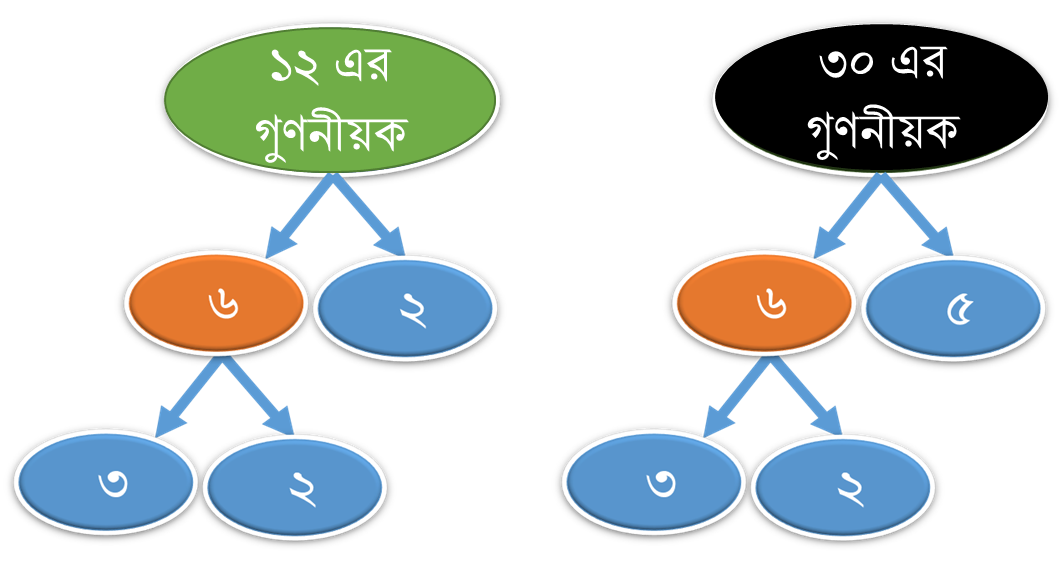 12ও 30 এর গুণফল= ১২৩০
12ও 30 এর গ.সা.গু = ২ 3 = ৬
= ৩৬০
=  ৬  ৬০
12ও 30 এর ল.সা.গু = ২ ২ 35 = ৬০
=গ.সা.গু  ল.সা.গু
জোড়ায়  কাজ
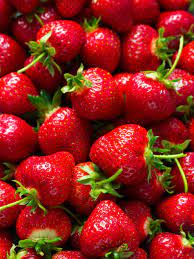 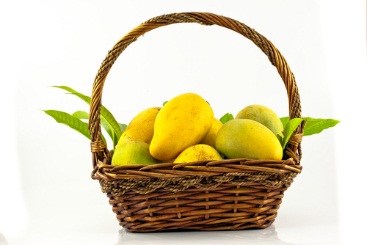 400
ল.সা.গু. 25
আম ও লিচুর সংখ্যার গ.সা.গু.  কত ?

মূল্যায়ন

৩।  8 , 12 ও ২৪  এর ল.সা.গু নিচের কোনটি ?
২।	8 , 12 ও 16 এর সাধারণ  গুণিতক নিচের কোনটি ?
১।  নিচের কোন ক্ষুদ্রতম সংখ্যাটি ৩ , ৮ ও ১২ দ্বারা বিভাজ্য ।
(ক)  ৪
(ক)  ৪
(খ) ৮
(খ) ২৪
(ক) ১২
(খ) ১৬
(গ) ১২
(গ) ২ ৪
(গ) ৪৮
(ঘ) ৪৮
(ঘ) ৭২
(ঘ) 24
বাড়ির কাজ
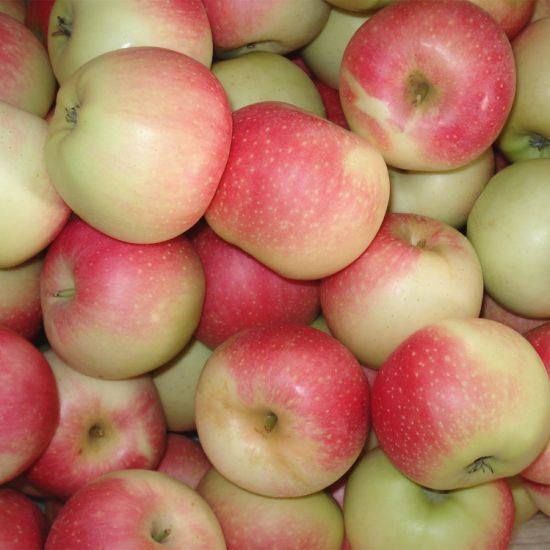 আম
আপেল গুলোকে ৮, ১২, ১৮ ও ২৪ টি করে ভাগ করলে প্রত্যেক বার ৫ টি করে অবশিষ্ট থাকে । বক্সে কমপক্ষে  কতগুলো আম আছে ?
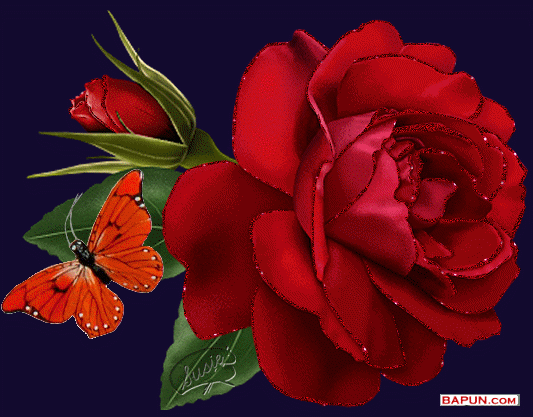 ধন্যবাদ